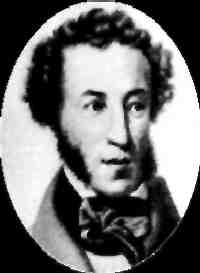 МАОУБ СОШ №7
им.А.С.Пушкина
«Наши старшие – наше богатство. Мы в вечном неоплатном долгу перед ними. Их знания, доблестный труд и любовь к Родине помогают нам стать настоящими людьми. Низкий поклон им за это!»
 		Из сочинения  ученицы 9 кл. – волонтера Сотиевой Т.
День пожилого человека
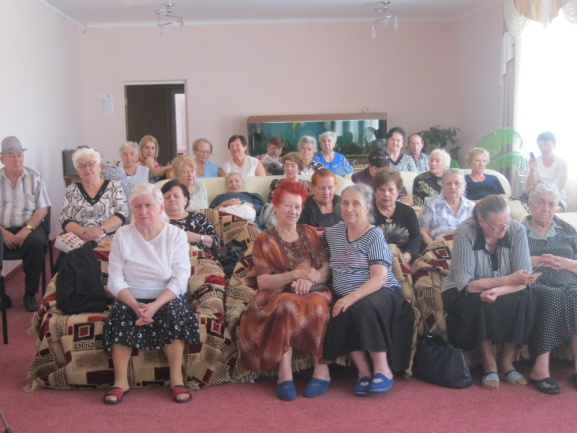 День пожилого человека стал одним из традиционных мероприятий  школы.
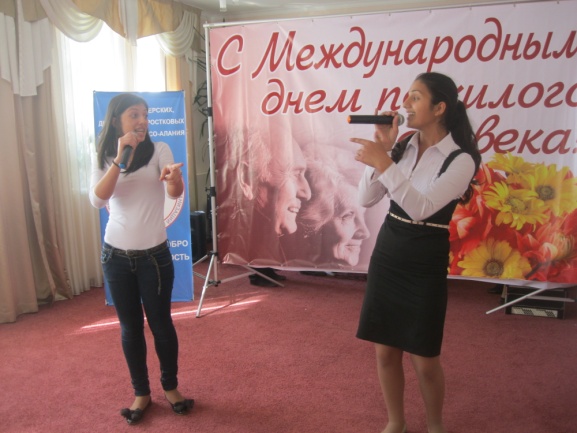 Учащиеся дарят   старшим свою любовь, свое внимание, свой талант.
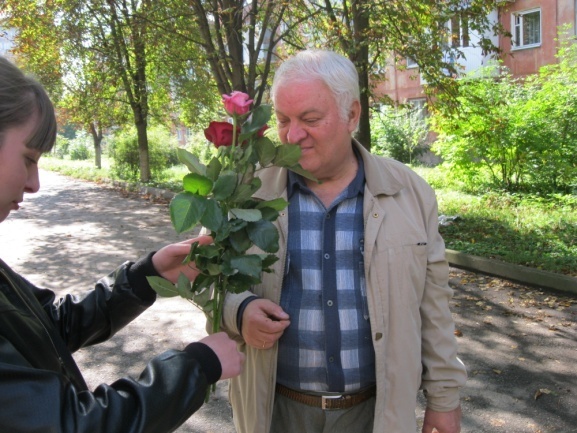 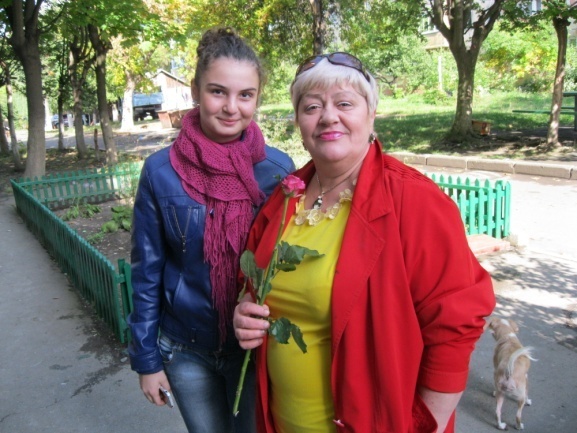 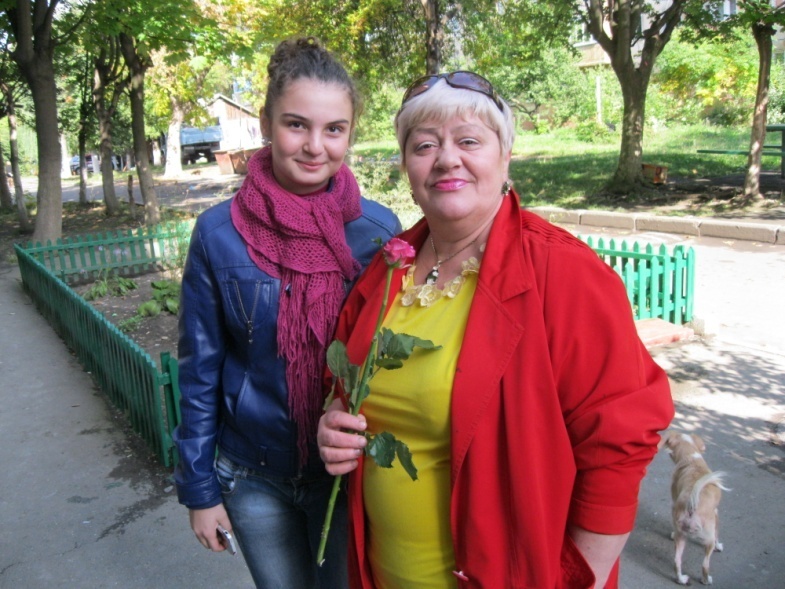 Мы вас любим…
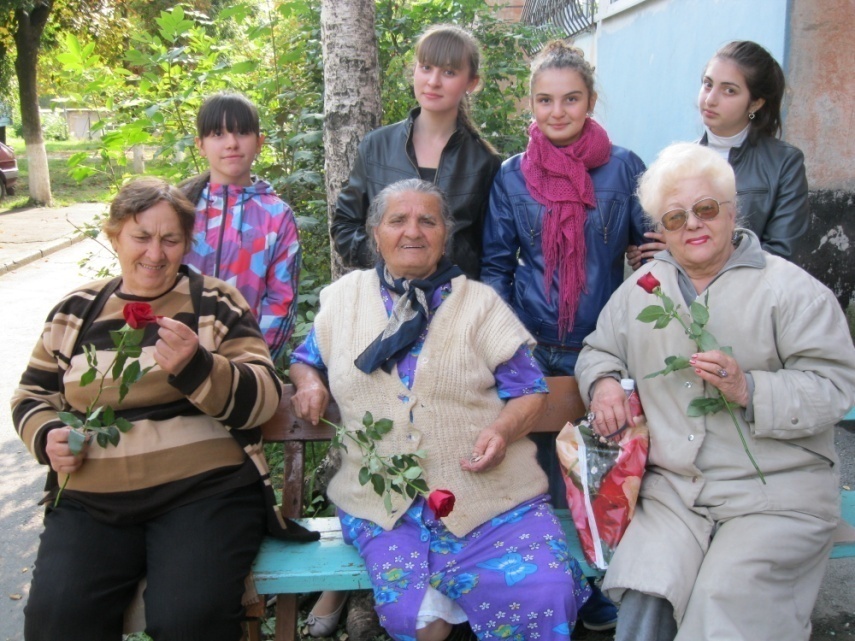 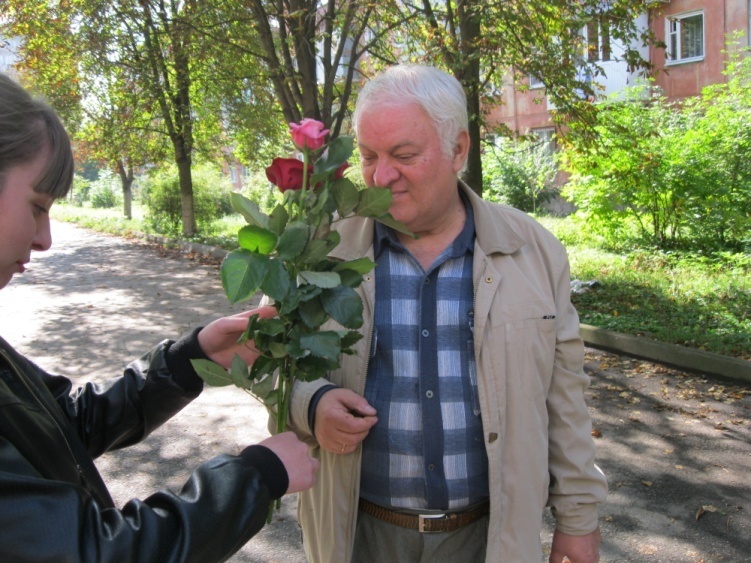 Операция «Чистый обелиск»
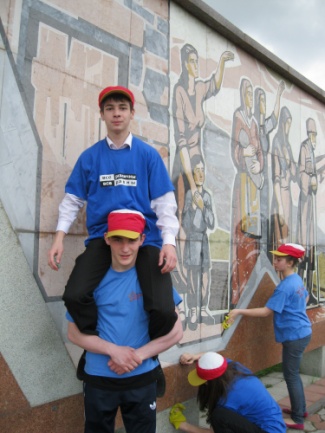 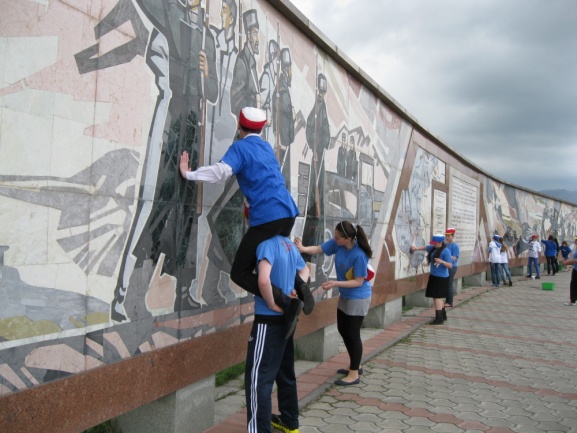 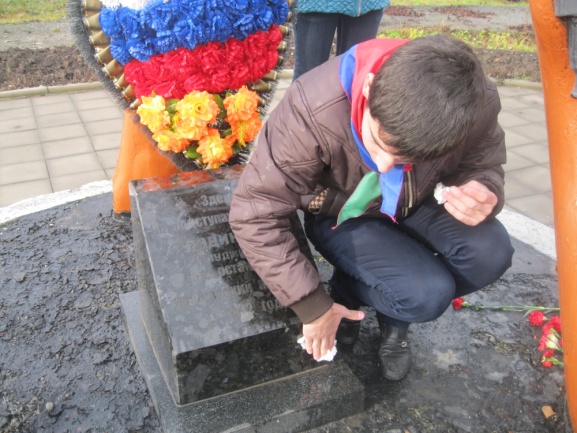 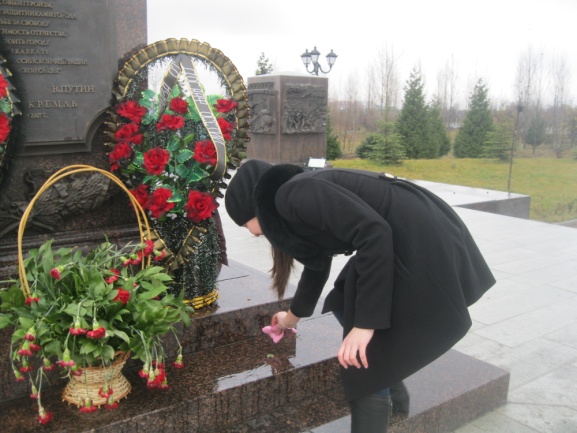 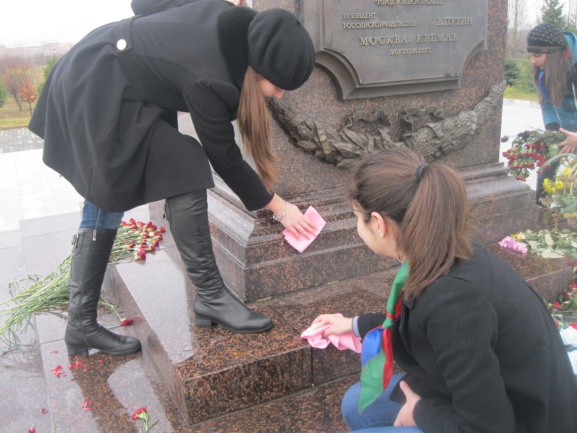 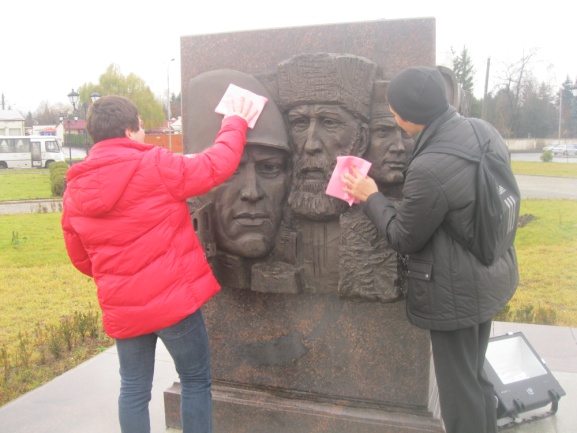 Чистые окна
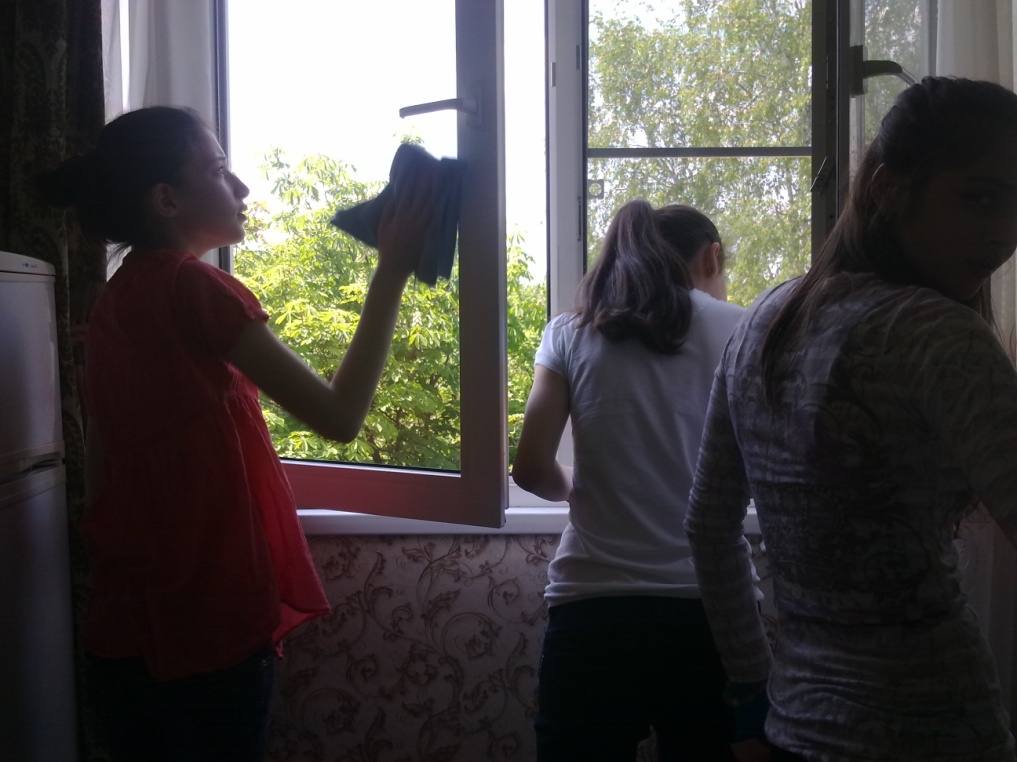 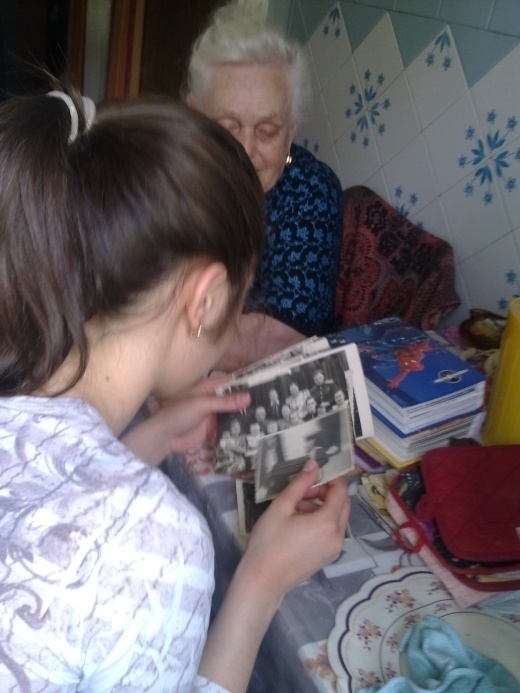 Помогаем не только словом, но и делом.
Наша общая победа
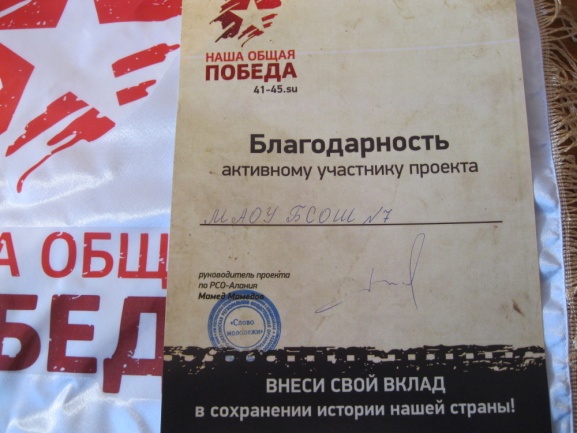 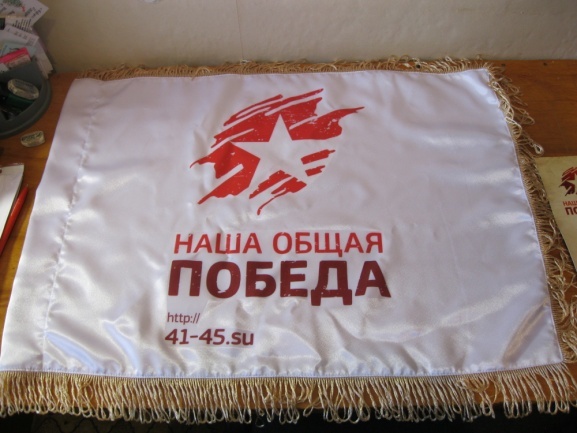 Госпиталь – посылка солдату.
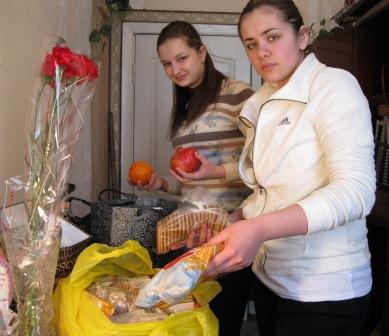 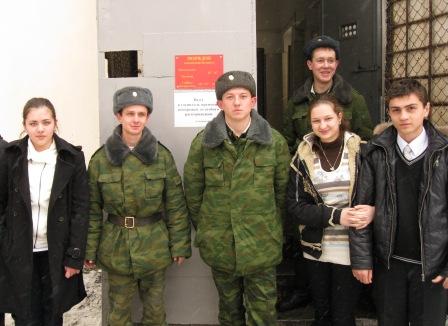 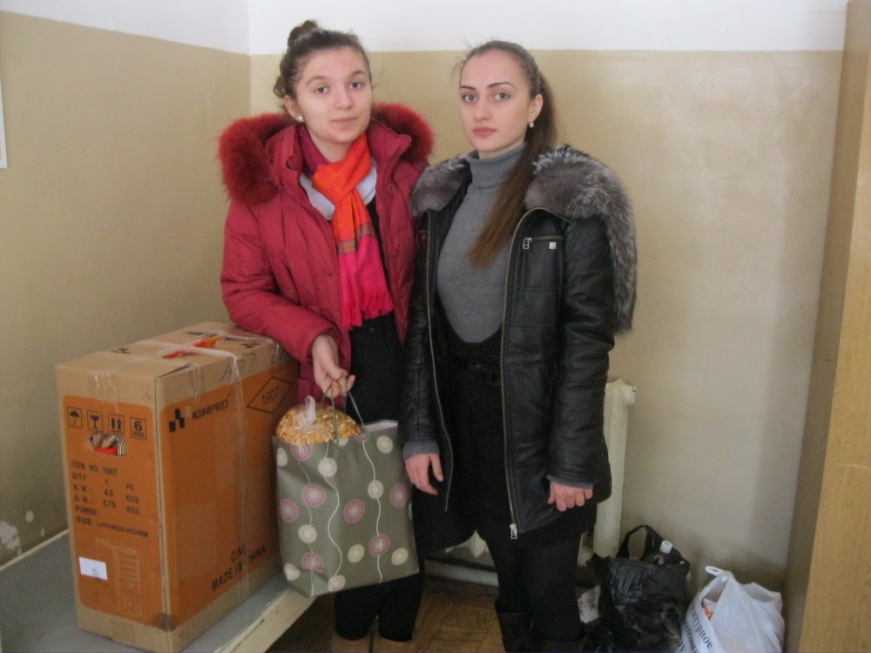 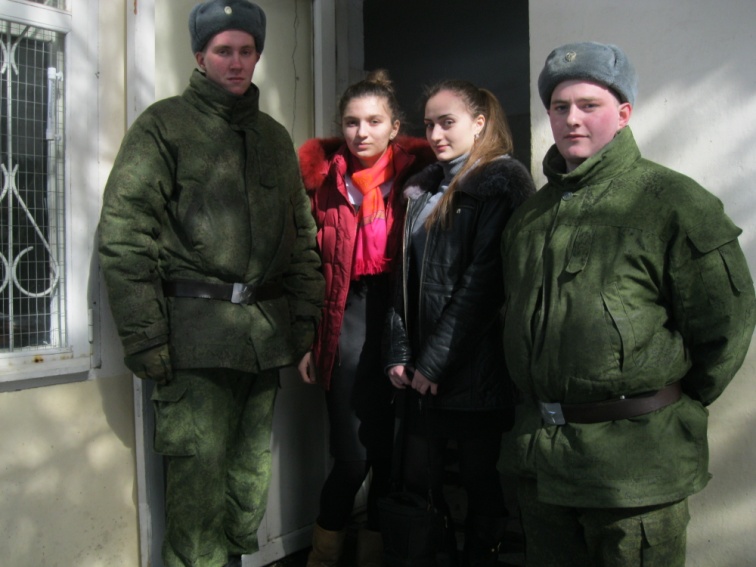 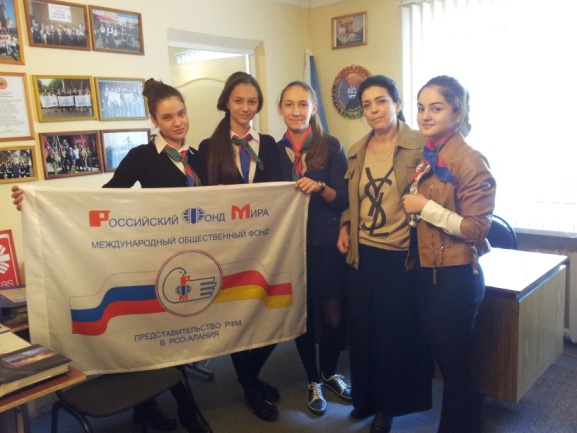 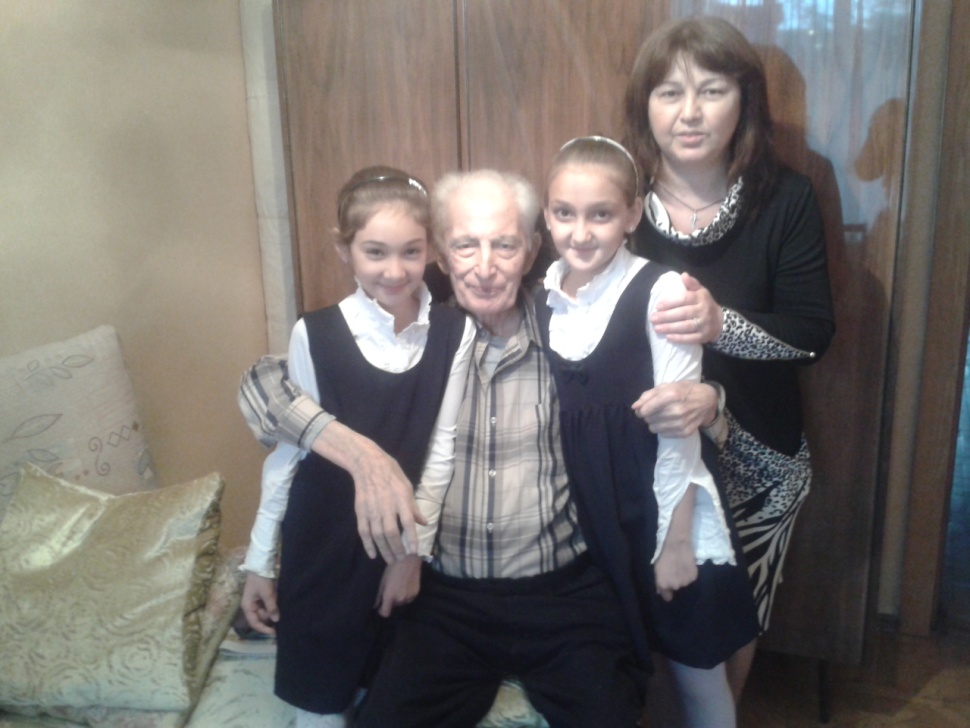 В гостях у ветерана…
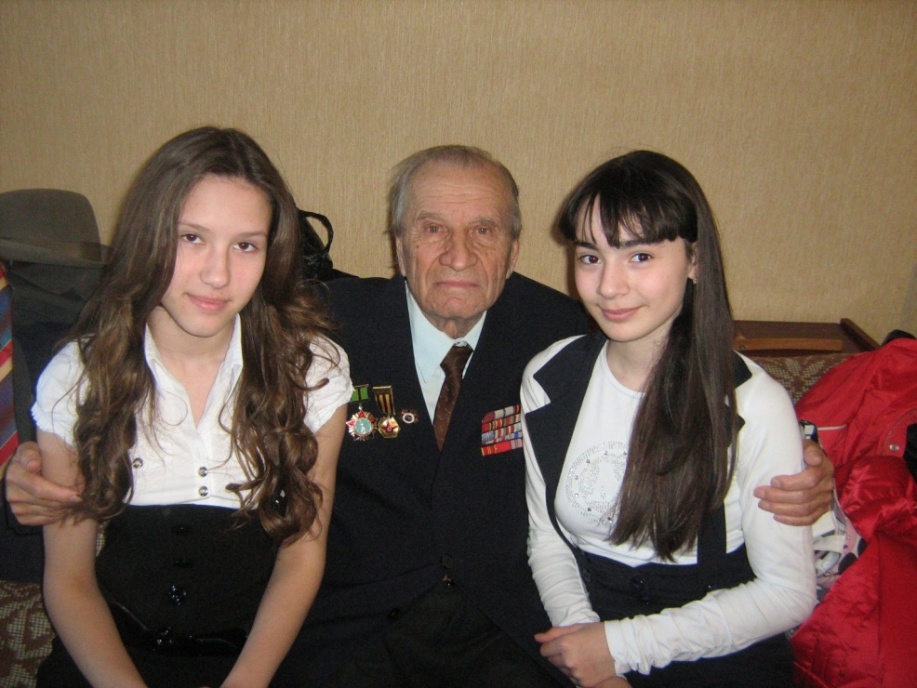 «Ты победил, за нашу жизнь сражаясь, 
Поклон земной тебе, боец!»
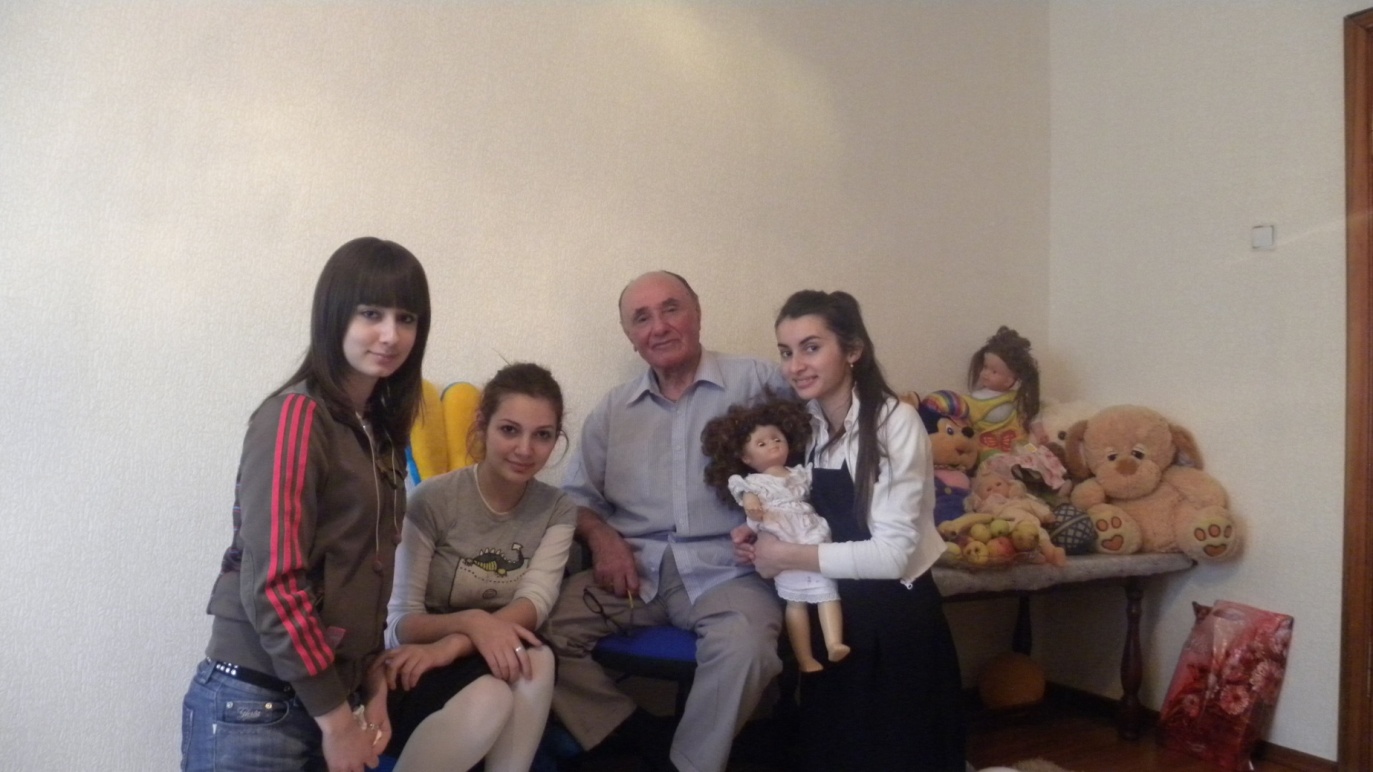 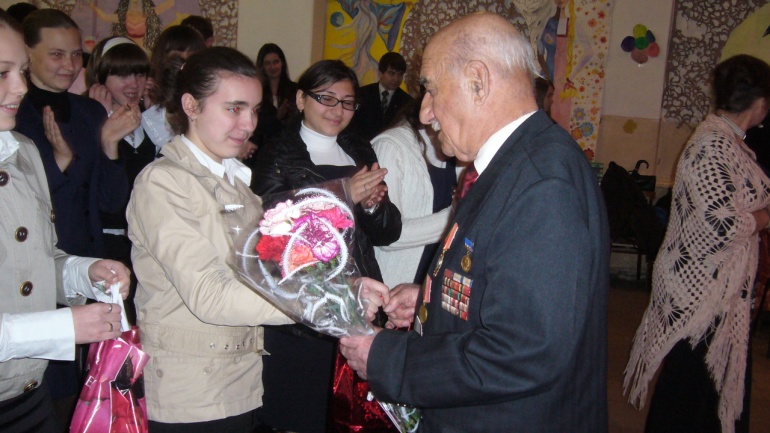 Не дрогнул ты в сражениях с врагами, 
Земли родной не выдал – победил!
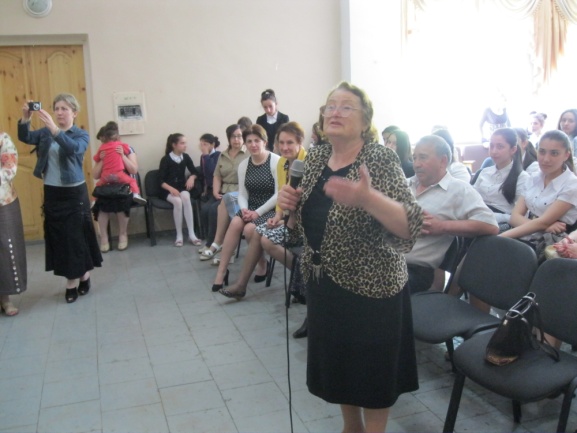 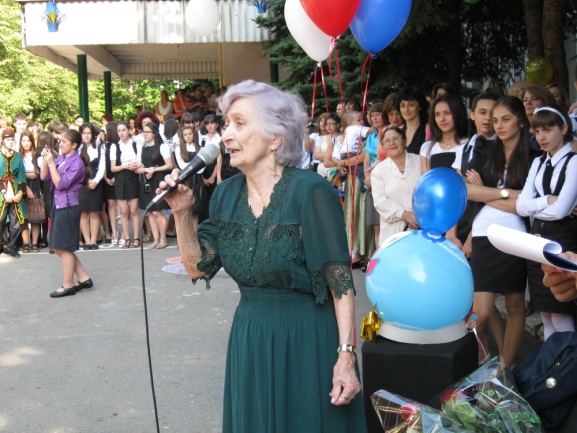 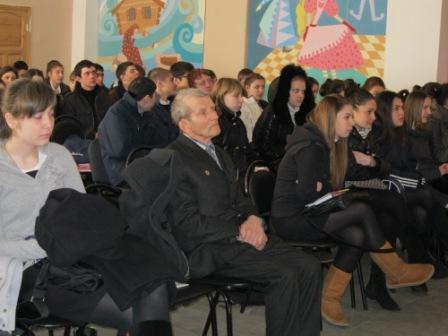 Мы желаем счастья вам!
 	Мира вам, 
Чистого неба над головой!
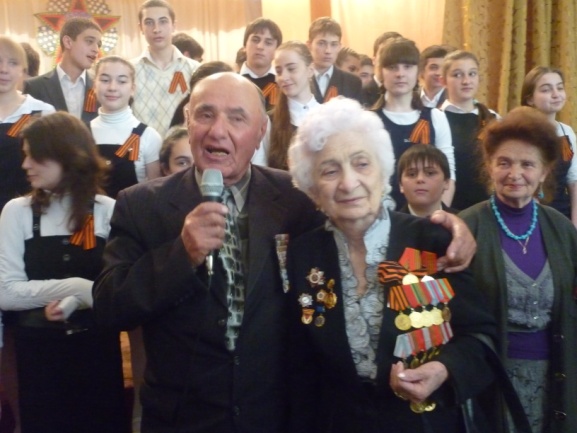 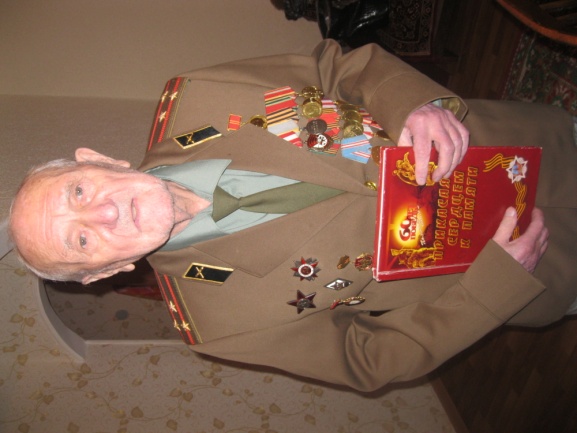 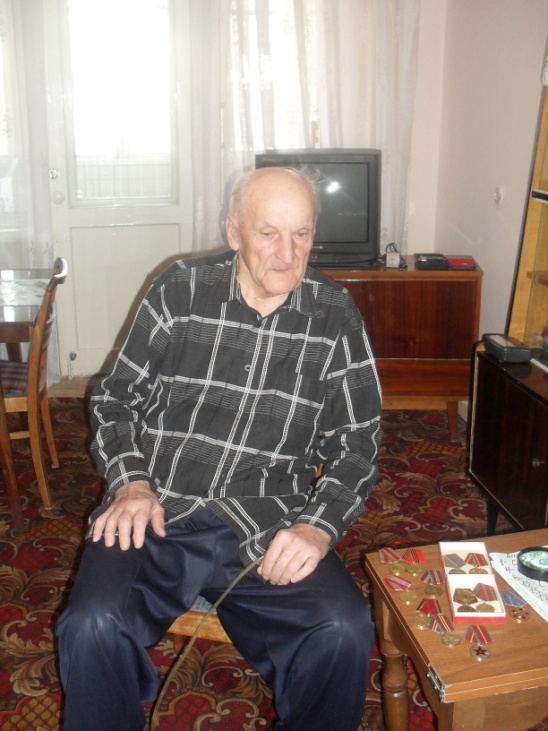 Вы силу сломили такую, 
Что вправе гордиться собой,  
И юностью вашей железной, 
И вашей бессмертной судьбой!
Дорогами  победы
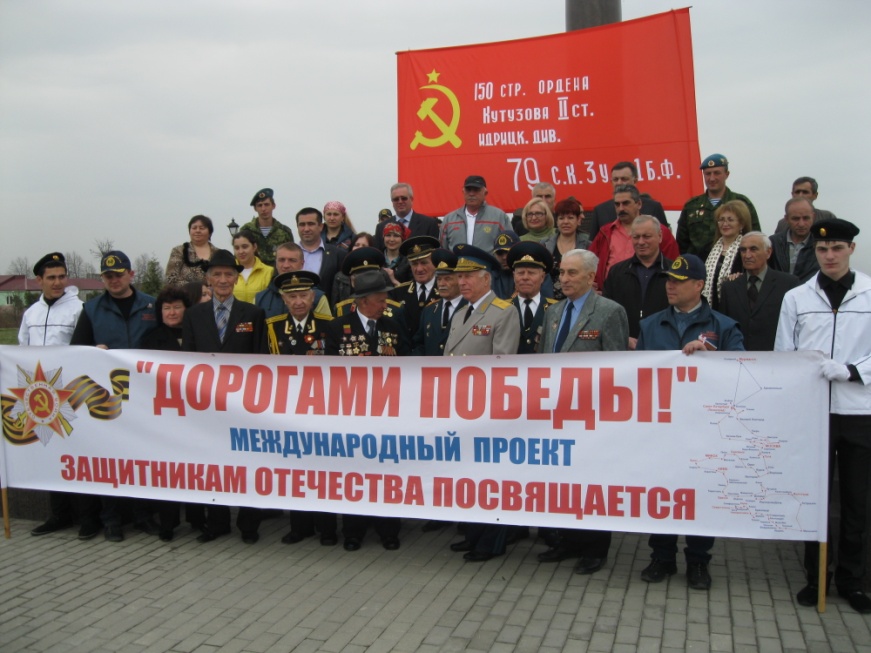 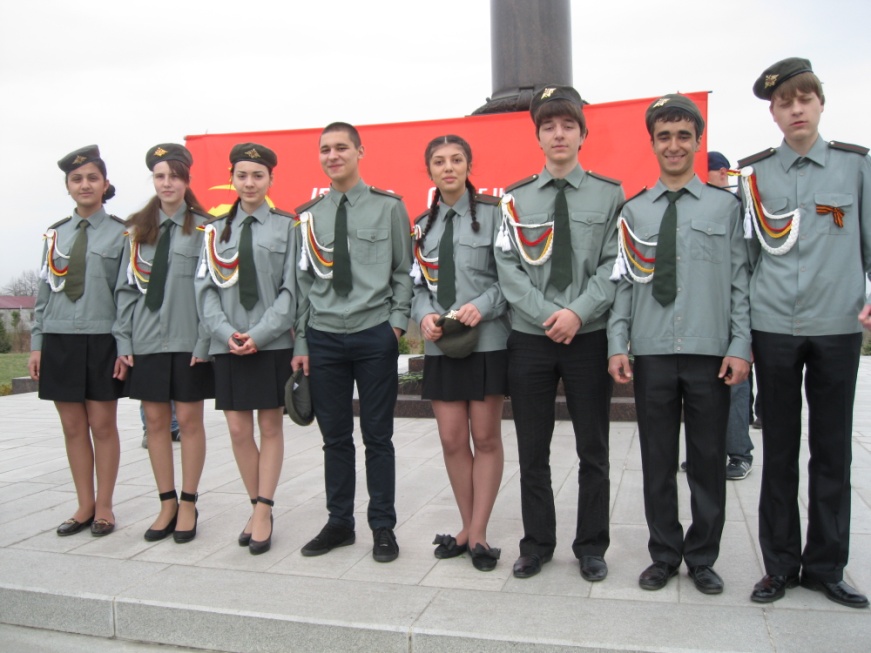 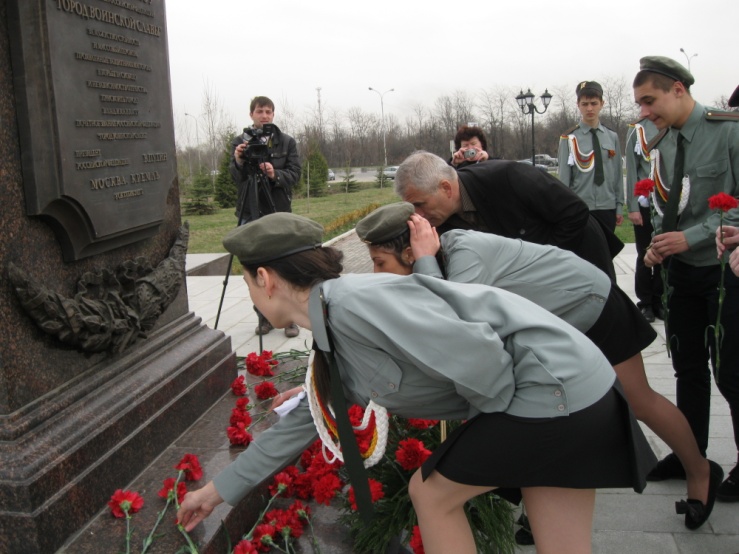 «Военно – спортивная игра «ПОБЕДА» учит любить Родину, гордиться ее прошлым и настоящим, закаляет нас умственно и физически ».
 			Из анкеты командира команды Гобеева Георгия.
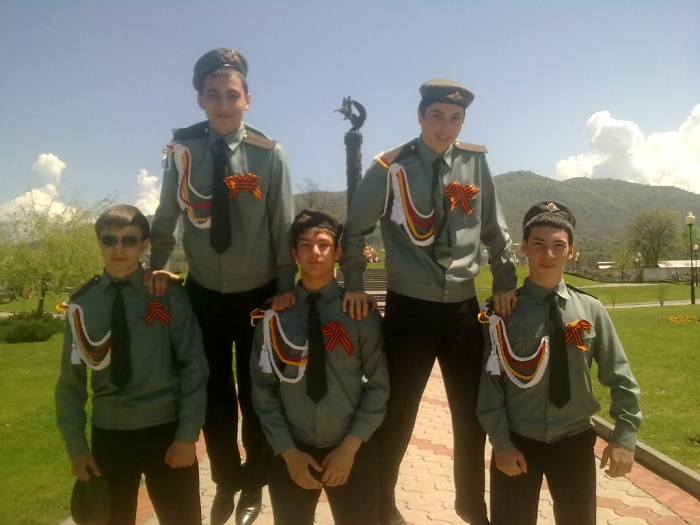 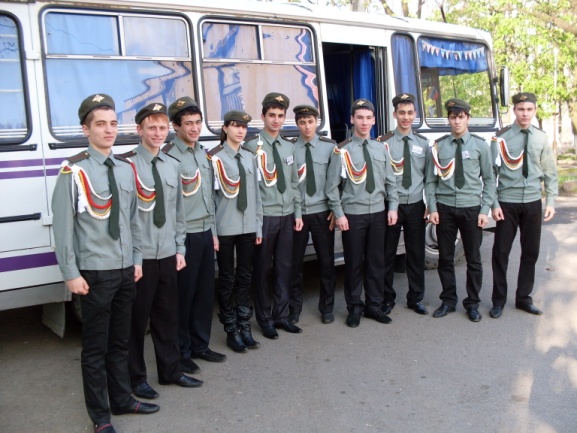 К «ПОБЕДЕ» готовы…
Твой фильм о войне
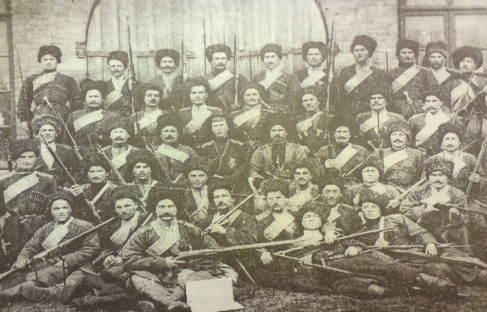 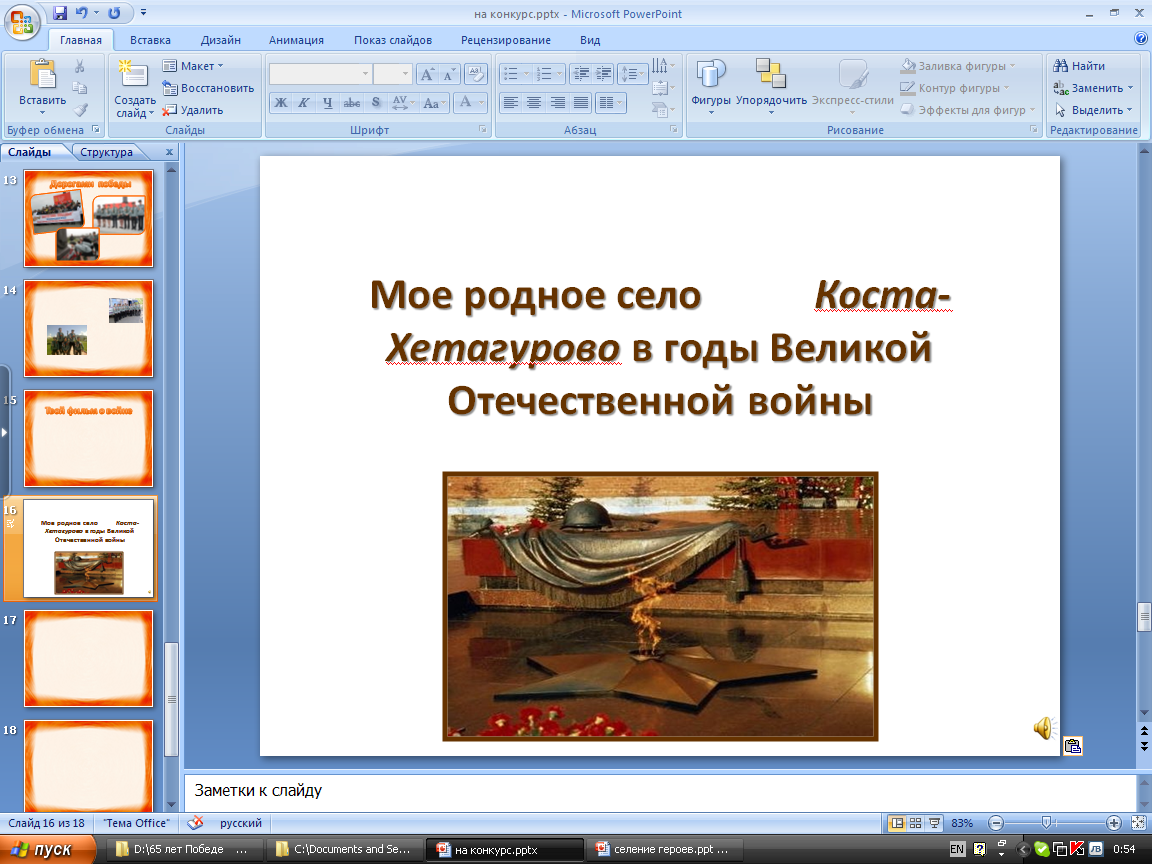 Баскаева Ирина –
 победитель Всероссийского конкурса
 «Сохраним  традиции ветеранов»